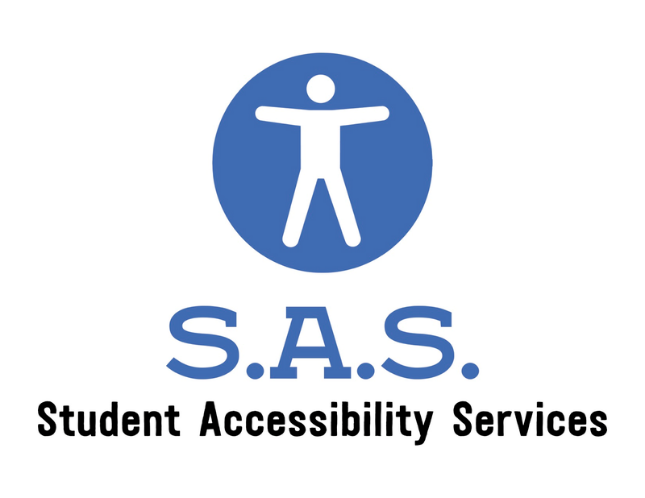 The“From College to Career”Workshop
presents:
Richard Fajardo
Counseling Intern
Today’s Agenda
Job Search
Resumes, Cover Letters, & Curriculum Vitae (CVs)
Interviews
Workplace Accessibility & “Reasonable Accommodation”
Questions
Please feel free to ask questions throughout the presentation
We can also address any other questions at the end of the presentation
What is a job search?
When does a job search begin?
A job search can be going on at any time. 
There is not a set timeframe for how long a job search is. 
Ways to get information
Research (online, print, etc.)
Networking
“78% of recruiters rank referrals as the best source for quality hires”
“Referred applicants are 5 times more likely than average to be hired, and 15 times more likely to be hired than applicants from a job board.” 
*source: https://www.jobvite.com/jobvite-news-and-reports/new-year-new-job-what-job-seekers-need-to-know-in-2017/
Informational interviews
Some popular resources
Bureau of Labor Statistics: Occupational Outlook Handbook
https://www.bls.gov/ooh/
“What Can I Do with This Major?”
https://whatcanidowiththismajor.com/major/majors/ 
Indeed.com
LinkedIn.com
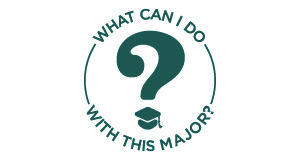 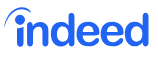 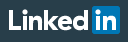 JCU Resources
Student Accessibility Services
Center for Career Services
Career Advisors
Peer Advisors
Handshake platform & job database: https://jcu.joinhandshake.com/login 
Your major’s academic department
Academic Advisors
College of Arts & Sciences
Office of Academic Advising and Student Affairs
Academic Coaches
Boler College of Business
Business Professional Development Program
Internship and Employer Relations programs
Edward M. Muldoon Center for Entrepreneurship
The Center for Leadership Skills Development
The Ginn Institute for Corporate Social Responsibility
John Carroll Alumni Chapters
‘others’
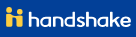 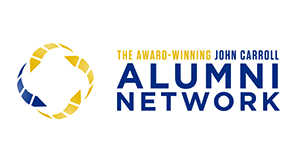 Other Accessibility Resources
Opportunities for Ohioans with Disabilities (OOD): https://www.ood.ohio.gov/ 
Bureau of Vocational Rehabilitation (BVR)
Bureau of Services for the Visually Impaired (BSVI)
Division of Disability Determination (DDD)
Employer and Innovation Services (EIS)
*Ohio Resource Links: https://ood.ohio.gov/Information/Resource-Links 
Some local organizations
Hattie Larlham: http://www.hattielarlham.org/ 
Vocational Guidance Services: http://www.vgsjob.org/ 
Creative Rehab: https://creativerehab.info/ 
Milestones Autism Resources: https://milestones.org/
Job Posts
Job posts often include:
Job Title
Description/Summary
Duties and Responsibilities
Required Qualifications
Preferred Qualifications
Normal Working Hours and Conditions
Physical Requirements
Hours
Salary Type
Instructions
Required Documents
Supplemental Questions
Job Posts
Examples
JCU Project Manager: https://jcu.peopleadmin.com/postings/1635 
JCU Administrative Assistant: https://jcu.peopleadmin.com/postings/1633 
Teacher: https://clevelandmetroschools.wd1.myworkdayjobs.com/en-US/jobs/job/Administration-or-As-Assigned/Teacher-District-Wide-2019-2020_R0006471
School Based Therapist: https://jcu.joinhandshake.com/jobs/1497914?ref=web-app-job-search&search_id=2e098d7b-9cb4-45a4-aef0-494a3b44b390 
Nurse: https://dasstateoh.taleo.net/careersection/oh_ext/jobdetail.ftl?job=180004W0&tz=GMT-05:00
Retail Cashier: https://jobs.target.com/job/-/-/1118/11206334?src=JB-10182
Resumes & CVs
Resume
For most professional jobs
“Showcase experience, education, and other qualifications”
“Intended not to get you the job, but to get you the interview”
Entry-level candidates: 1 page
Types: 
Chronological
Functional
Examples: 
http://webmedia.jcu.edu/careercenter/files/2019/02/Resume-Sample-Guide-1.pdf 
Curriculum Vitae (CV)
For academic professional jobs
Entry-level candidates: 2-3 pages
Examples:
https://icc.ucdavis.edu/sites/g/files/dgvnsk2236/files/local_resources/resume-samples/undergrad_cv.pdf 
https://icc.ucdavis.edu/sites/g/files/dgvnsk2236/files/local_resources/resume-samples/cv-science.pdf
Resumes & Cover Letters
JCU guidance: 
http://sites.jcu.edu/careercenter/pages/students/resumes-and-cover-letters/ 
Resume Writing Guide: http://webmedia.jcu.edu/careercenter/files/2019/02/Resume-Writing-Guide.pdf 
Cover Letter Writing Guide: http://webmedia.jcu.edu/careercenter/files/2018/11/Cover-Letter-Writing-Guide-2.pdf
Interviews
Screening
Phone Screening
Face-to-Face Screening
Skype/Zoom/FaceTime Screening
Behavioral Based Job Interview
Sample questions: https://www.themuse.com/advice/30-behavioral-interview-questions-you-should-be-ready-to-answer 
STAR Method / SOAR Method
Situation, Task, Action, Result
https://www.vawizard.org/wiz-pdf/STAR_Method_Interviews.pdf 
Situation, Obstacle, Action, Result
References & Recommendations
Reference List
*For phone call or email correspondence
*Ask them in advance
Recommendation Letters
*1 page letter – print/digital
*Ask them in advance: ideally 1-2 months in advance
Who to ask to be a reference contact or provide a recommendation?
Supervisor/Manager
Professor/Teacher
Coach
Peer
Workplace Accessibility
Guidance from the U.S. Equal Employment Opportunity Commission (EEOC)
https://www.eeoc.gov//facts/jobapplicant.html
Key term: “Reasonable Accommodation”
“Appropriate changes and adjustments”
Includes the interview/hiring process and working on the job
Workplace Accessibility
Understanding
Accommodations:
Limitations to
Accommodations:
“An employer cannot refuse to consider you because you require a reasonable accommodation to compete for or perform a job.” 
“An employer cannot reject you only because the disability prevents you from performing minor duties that are not essential to the job.”
“An employer does not have to hire you if you are unable to perform all of the essential functions of the job, even with reasonable accommodation.” 
“An employer does not have to provide a specific accommodation if it would cause an ‘undue hardship’ (if it would require significant difficulty or expense).”
Workplace Accessibility
Some questions are illegal during the interview process
“Examples of prohibited questions during the pre-offer period include:
Do you have a heart condition? Do you have asthma or any other difficulties breathing?
Do you have a disability which would interfere with your ability to perform the job?
How many days were you sick last year?
Have you ever filed for workers' compensation? Have you ever been injured on the job?
Have you ever been treated for mental health problems?
What prescription drugs are you currently taking?”
An employer can ask these questions after extending a job offer if they ask these questions of all employees
Disclosure
“The ADA does not require that an applicant inform an employer about the need for a reasonable accommodation at any particular time, so this information need not be volunteered on an application form or in an interview.”
“The ADA contains strict confidentiality requirements, so employers must keep this information confidential with certain exceptions.”
“An employer cannot ask questions about an applicant's disability either because it is visible or because the applicant has voluntarily disclosed a hidden disability.”
“An employer cannot ask all applicants whether they would need reasonable accommodation to perform a job because the answer to this question is likely to reveal whether an applicant has a disability.”
“However, if the employer knows that an applicant has a disability, and it is reasonable to question whether the disability might pose difficulties for the individual in performing a specific job task, then the employer may ask whether she would need reasonable accommodation to perform that task. An employer might know that an applicant has a disability because it is obvious or she has voluntarily revealed the existence of one. If the applicant indicates that accommodation will be necessary, then the employer may ask what accommodation is needed.”
Disclosure
“An employer may share medical information with other decision-makers involved in the hiring process who need it so they can make employment decisions consistent with the ADA. The ADA also permits an employer to share medical information with the following individuals:
supervisors and managers may be told about necessary restrictions on the work or duties of an employee and about reasonable accommodations
first aid and safety personnel may be told if the disability might require emergency treatment
government officials investigating compliance with the ADA
state workers' compensation offices, state second injury funds, or workers' compensation insurance carriers.”
“An employer also may use the information for insurance purposes.”
EEOC Assistance
“If you think an employer has denied you a job or an equal opportunity to apply for a job based on your disability, refused your request for reasonable accommodation, or has asked you illegal medical inquiries or required you to take an illegal medical examination, you should contact the EEOC.” 
“A charge (complaint) of discrimination generally must be filed within 180 days of the alleged discrimination.”
“You may have up to 300 days to file a charge if a state or local law provides relief for discrimination on the basis of disability.”
“However, to protect your rights, it is best to contact the EEOC promptly if you suspect discrimination has occurred.”
Workplace Accessibility
Other accessibility & disclosure guidance:
Edinboro University: https://tartanedge.edinboro.edu/channels/candidates-with-accessibility-needs/
University of Washington: https://www.washington.edu/doit/videos/index.php?vid=17
CareerOneStop (U.S. Department of Labor): https://www.careeronestop.org/ResourcesFor/WorkersWithDisabilities/disclosing-a-disability.aspx
Any questions?
Richard Fajardo
Counseling Intern
rfajardo19@jcu.edu
SAS@jcu.edu
Thank you!
Richard Fajardo
Counseling Intern
rfajardo19@jcu.edu
SAS@jcu.edu